Dani kruha13.listopad 2016
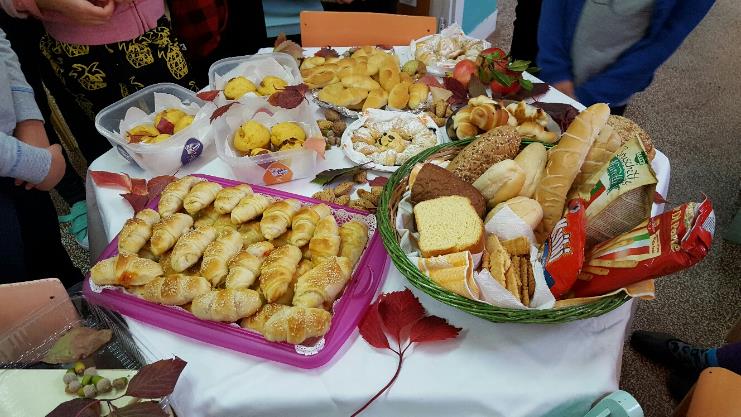 Kad je maleno zrno pšeniceu rahlu zemlju palodio životne mudrostikroz sebe kruhu je dalo!
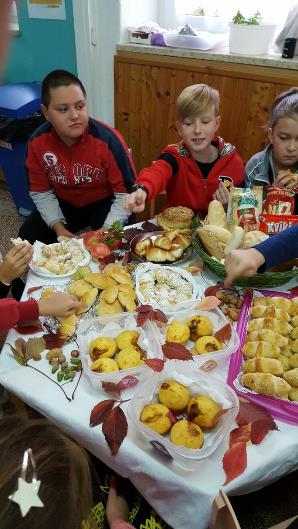 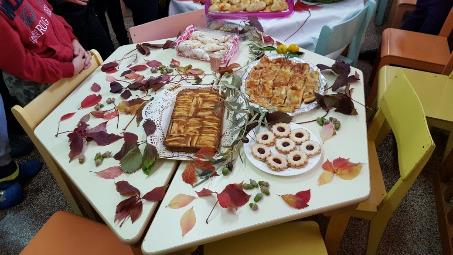